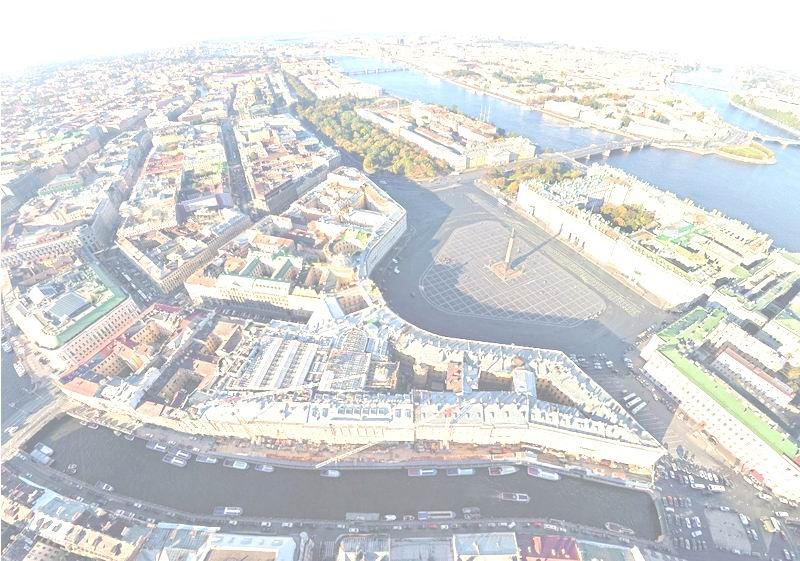 ГБУ ИМЦ Красносельского района

ГБОУ СОШ № 509
Красносельского района
Санкт-Петербурга
Районный семинар
для учителей истории и культуры 
Санкт-Петербурга 
и педагогов-краеведов

«Виды мотивации учащихся к познавательной
 деятельности в изучении истории и культуры Санкт-Петербурга» 

18 октября 2016 г.
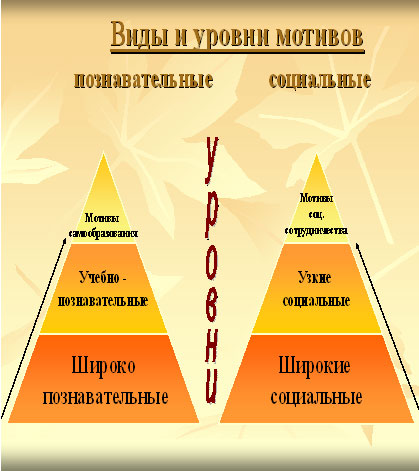 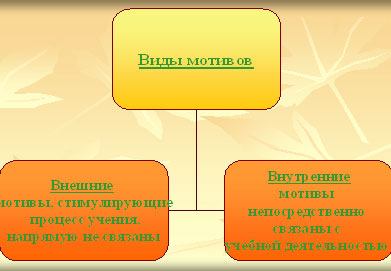 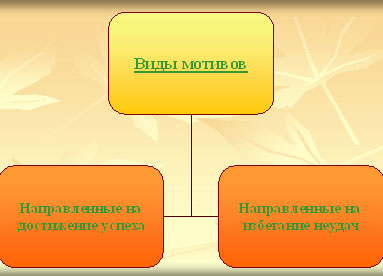 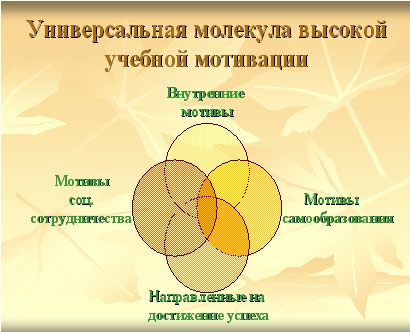